How Computers Think
CS4MS 11/19/18
Essential Computer Architecture
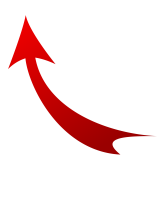 (3) Processor
(4) Output Devices
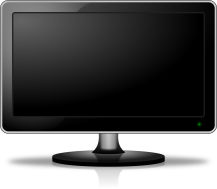 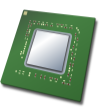 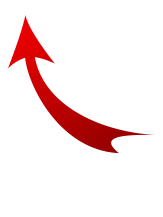 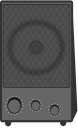 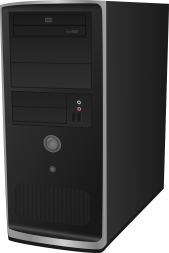 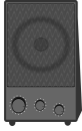 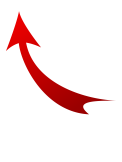 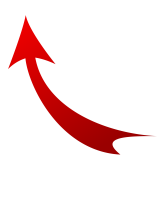 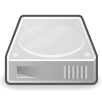 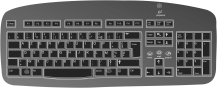 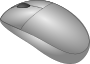 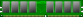 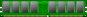 (2) Memory
Input Devices
How Computers Remember
Long-Term Memory
(Hard Drive / Solid State)
Biggest (Terabytes)
Medium-Term Memory (RAM)
Medium (Gigabytes)
Short-Term Memory
(Cache)
Smallest (Megabytes)
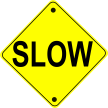 Fast
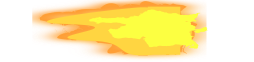 FASTEST
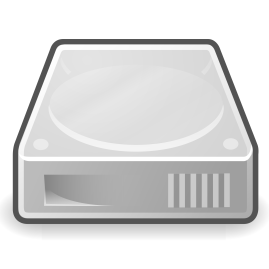 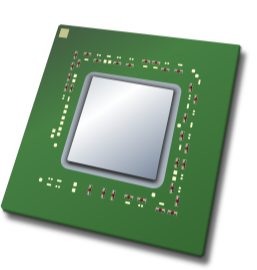 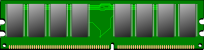 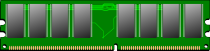 How Computers Remember
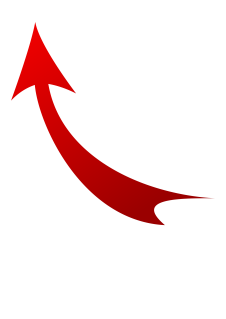 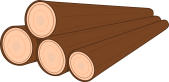 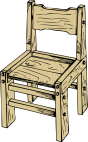 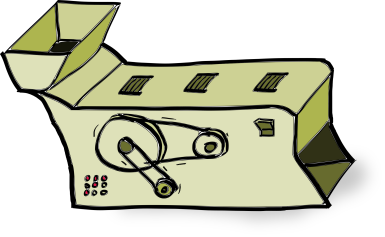 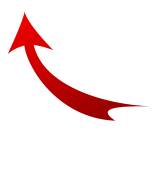 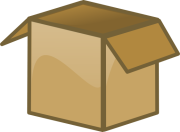 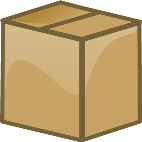 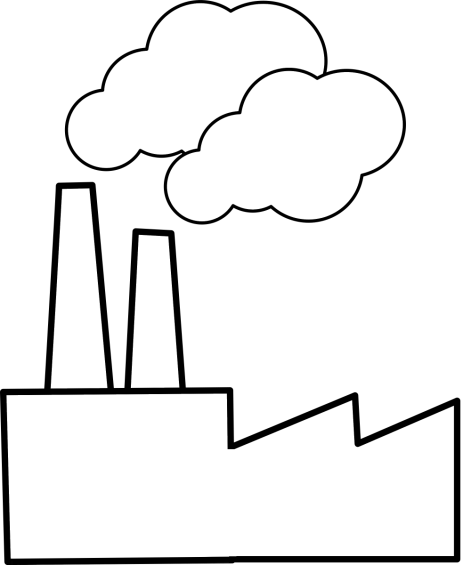 How Computers Remember
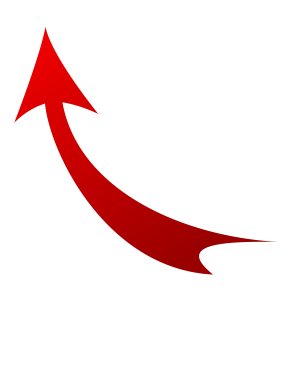 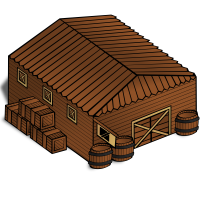 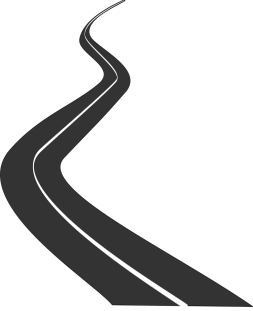 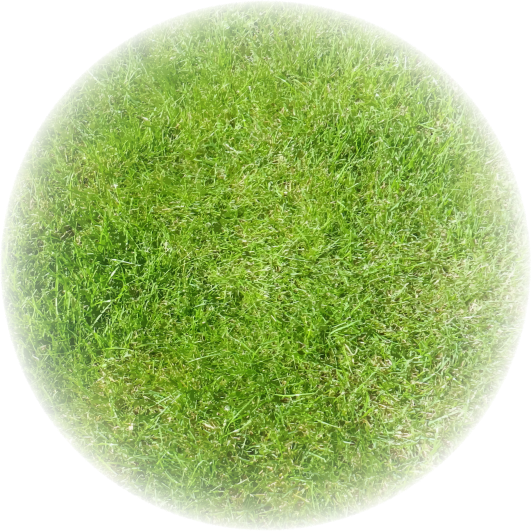 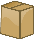 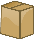 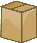 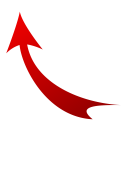 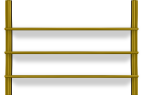 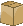 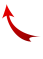 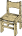 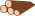 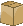 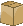 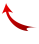 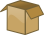 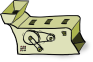 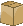 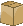 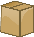 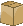 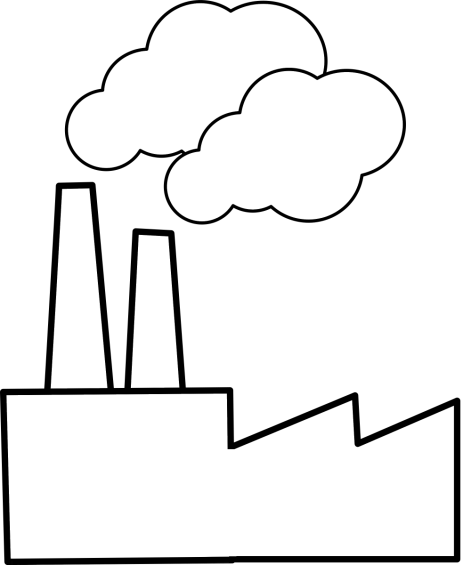 How Computers Remember
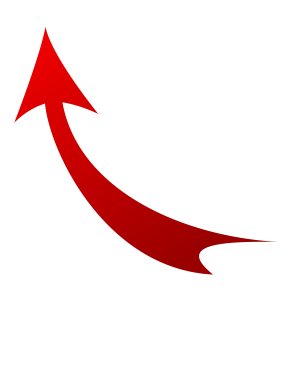 Long-Term Storage
(Hard Drive / Solid State)
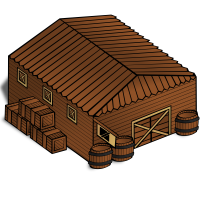 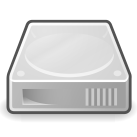 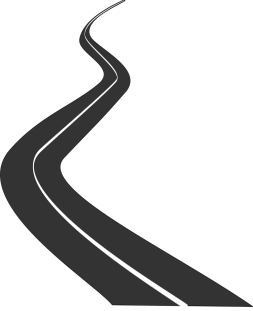 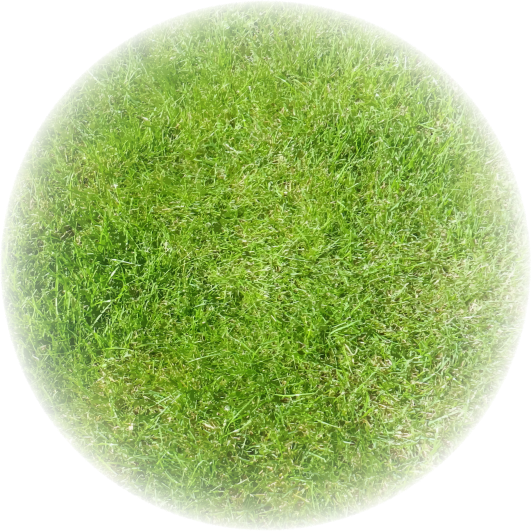 Short-Term Storage (Cache)
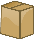 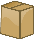 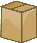 Medium-Term Storage (RAM)
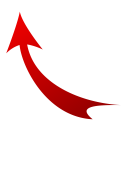 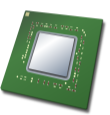 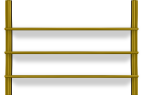 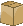 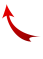 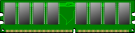 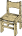 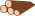 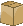 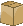 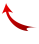 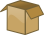 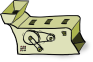 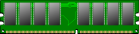 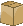 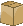 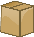 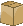 What Computers Remember
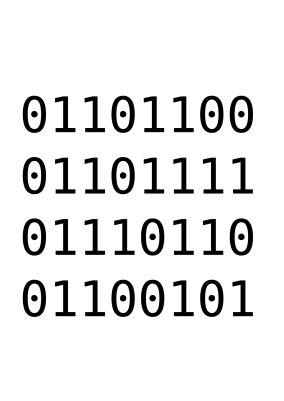 Binary
What Computers Remember
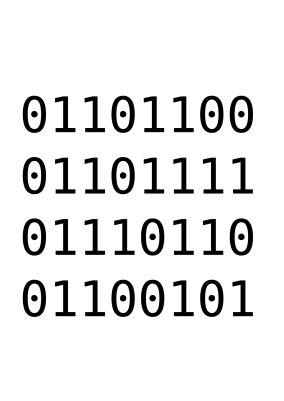 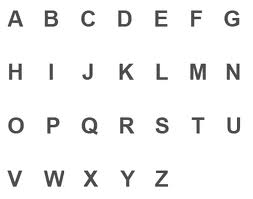 The English Alphabet
Binary - the alphabet of computers
What Computers Remember
14 9014785
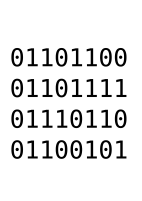 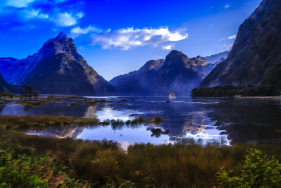 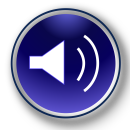 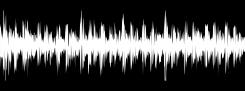 What Computers Remember
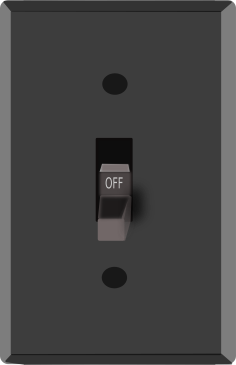 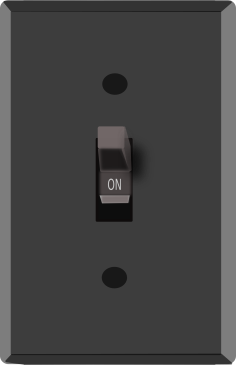 0			1
What Computers Remember
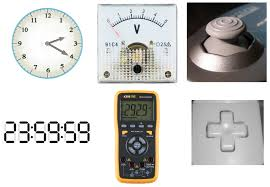 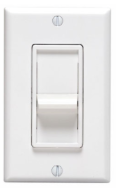 Analog
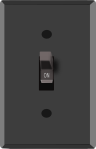 Digital
Ruler Activity
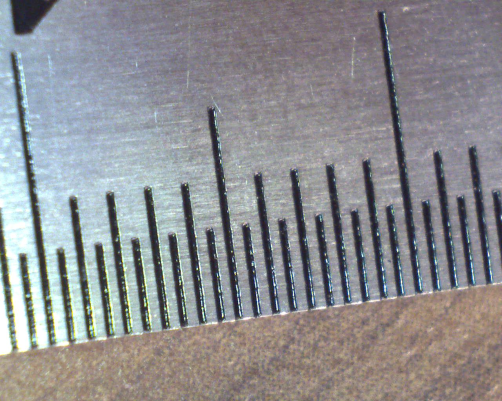 Wave Activity
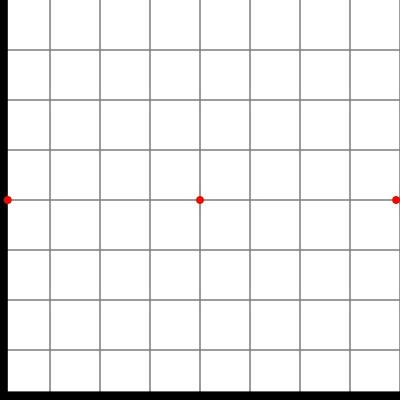 Wave Activity
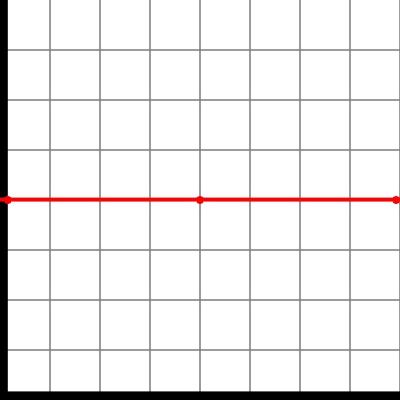 Wave Activity
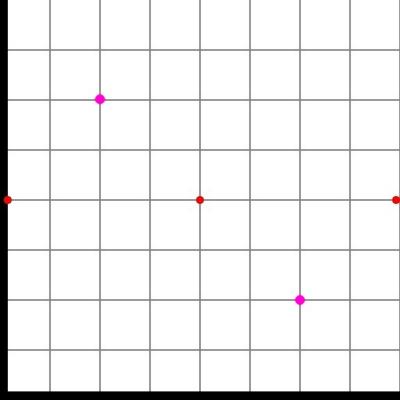 Wave Activity
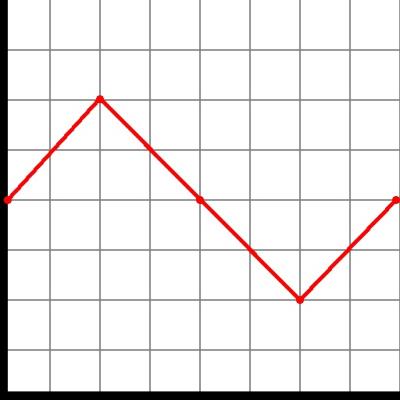 Wave Activity
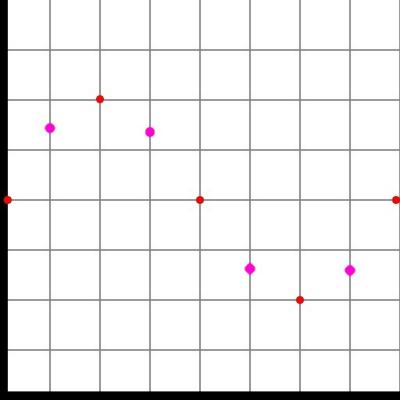 Wave Activity
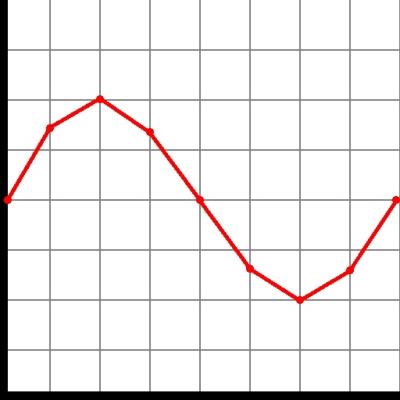 Wave Activity
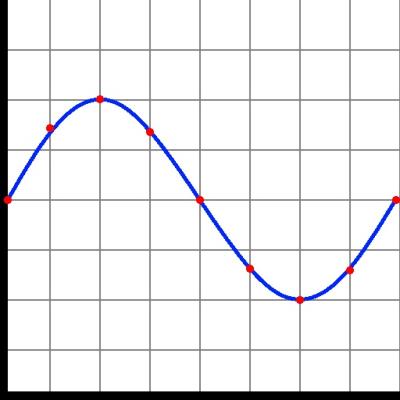 Wave Activity
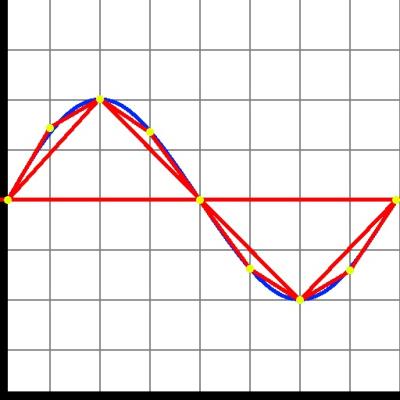 LCD Panel - Displays Up Close
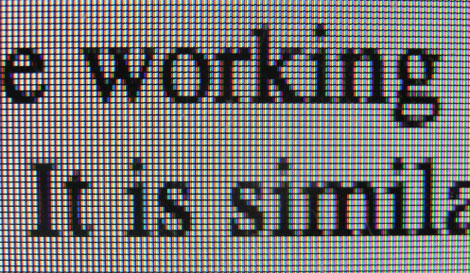 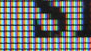 Low Resolution you can See
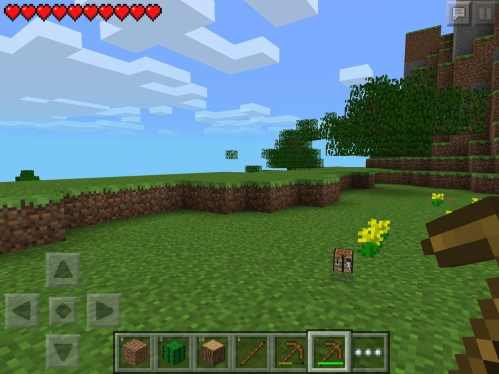 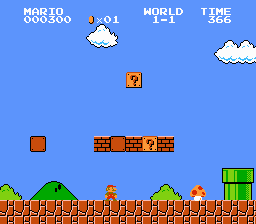 Low Resolution              High Resolution
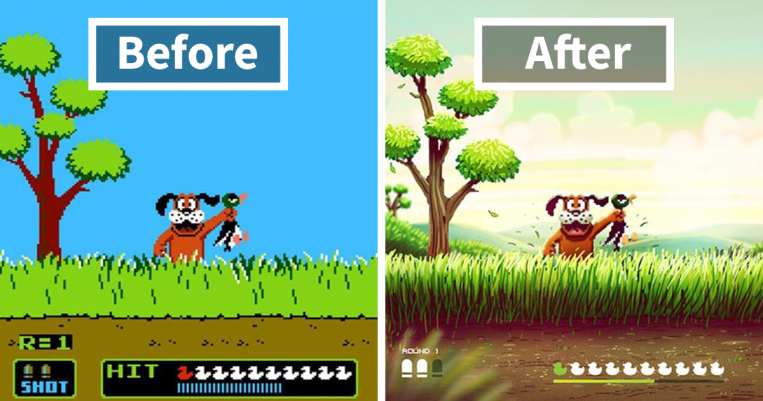 Image Quality
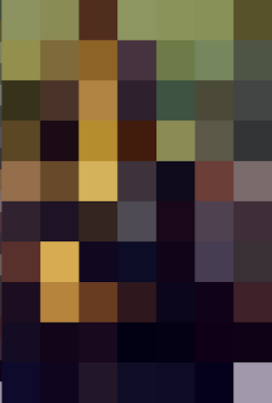 Image Quality
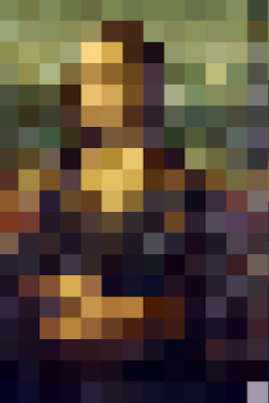 Image Quality
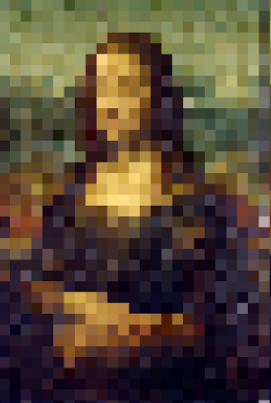 Image Quality
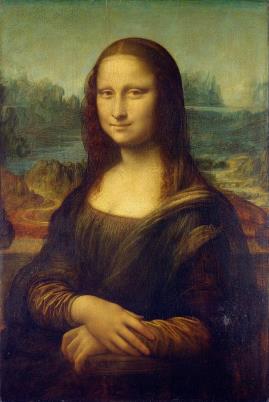 Image Quality
Original       ½             ¼             ⅛           1/16        1/32        1/64        1/128
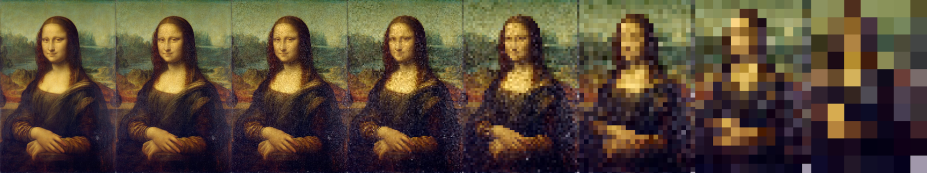 Image Quality
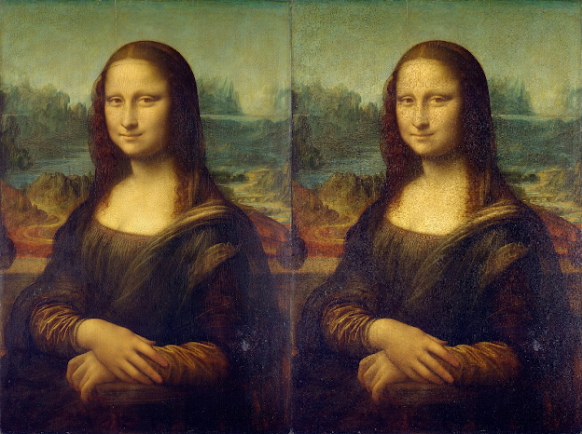 Image Abstraction
Image	     ->		  Pixel       ->    Color (HEX Value)	 ->Binary
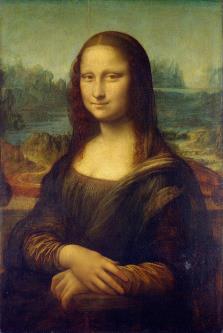 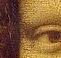 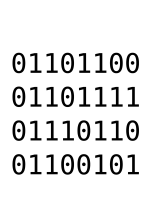 61340A
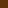 Pixel Grid Activity
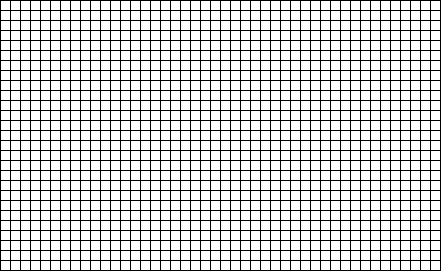 Pixel Grid Activity
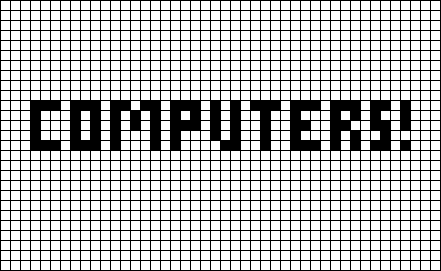